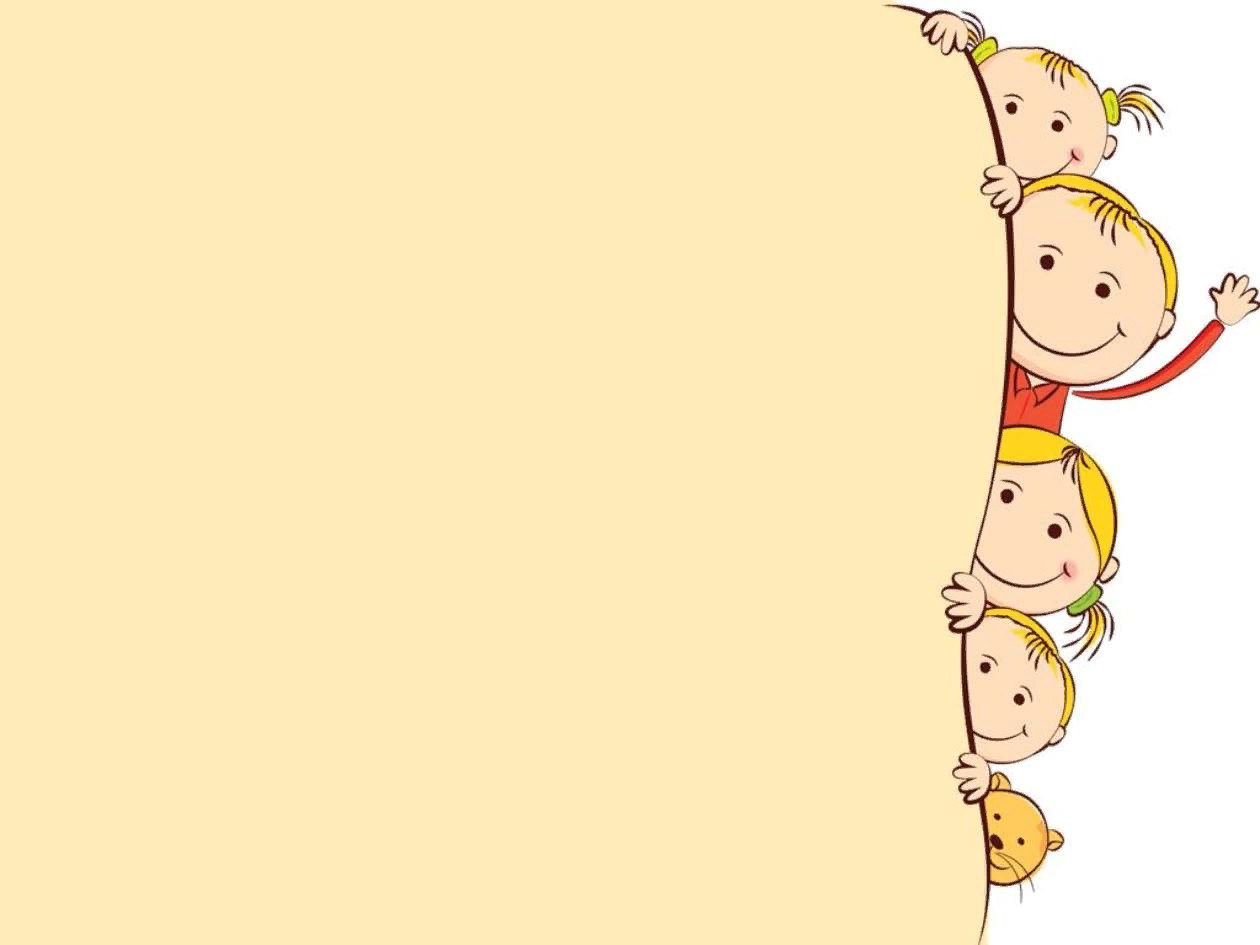 Муниципальное бюджетное  дошкольное образовательное учреждение  города Иркутска детский сад № 15.
Самостоятельная продуктивная деятельность детей, как средство нравственно-патриотического воспитания
Подготовили:
 Полачева И.С
Полухина А.Ф
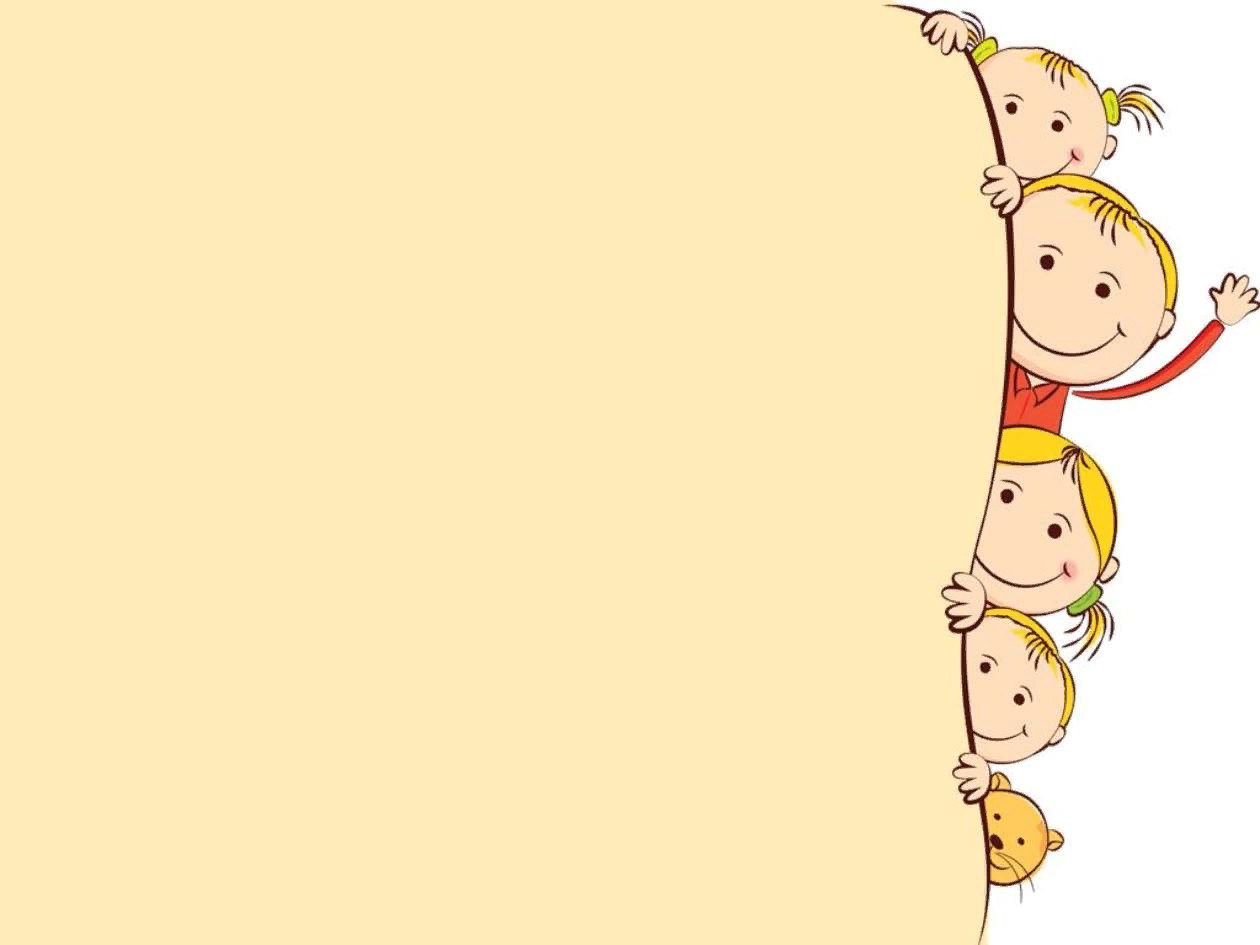 Деятельность детей в детском саду
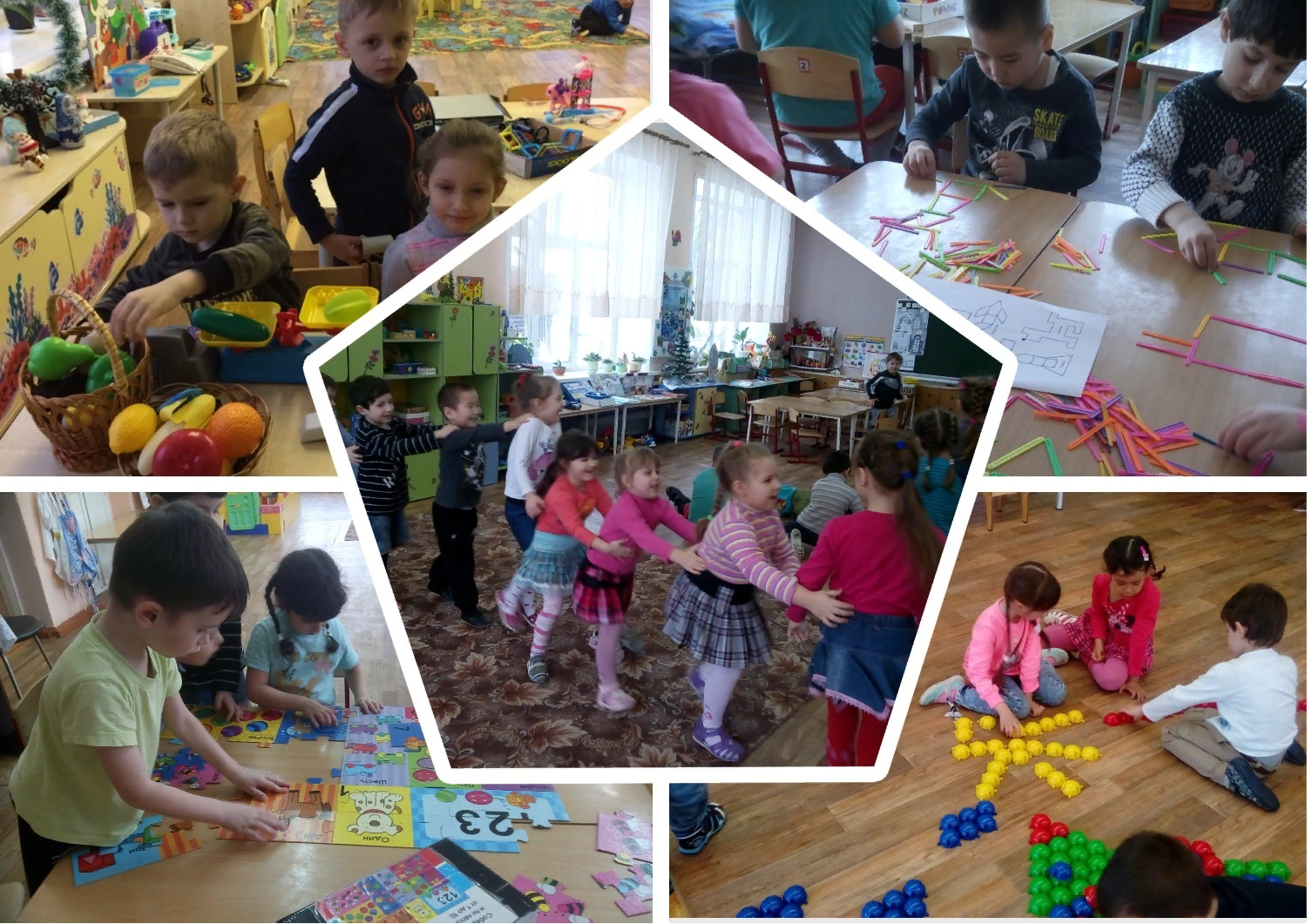 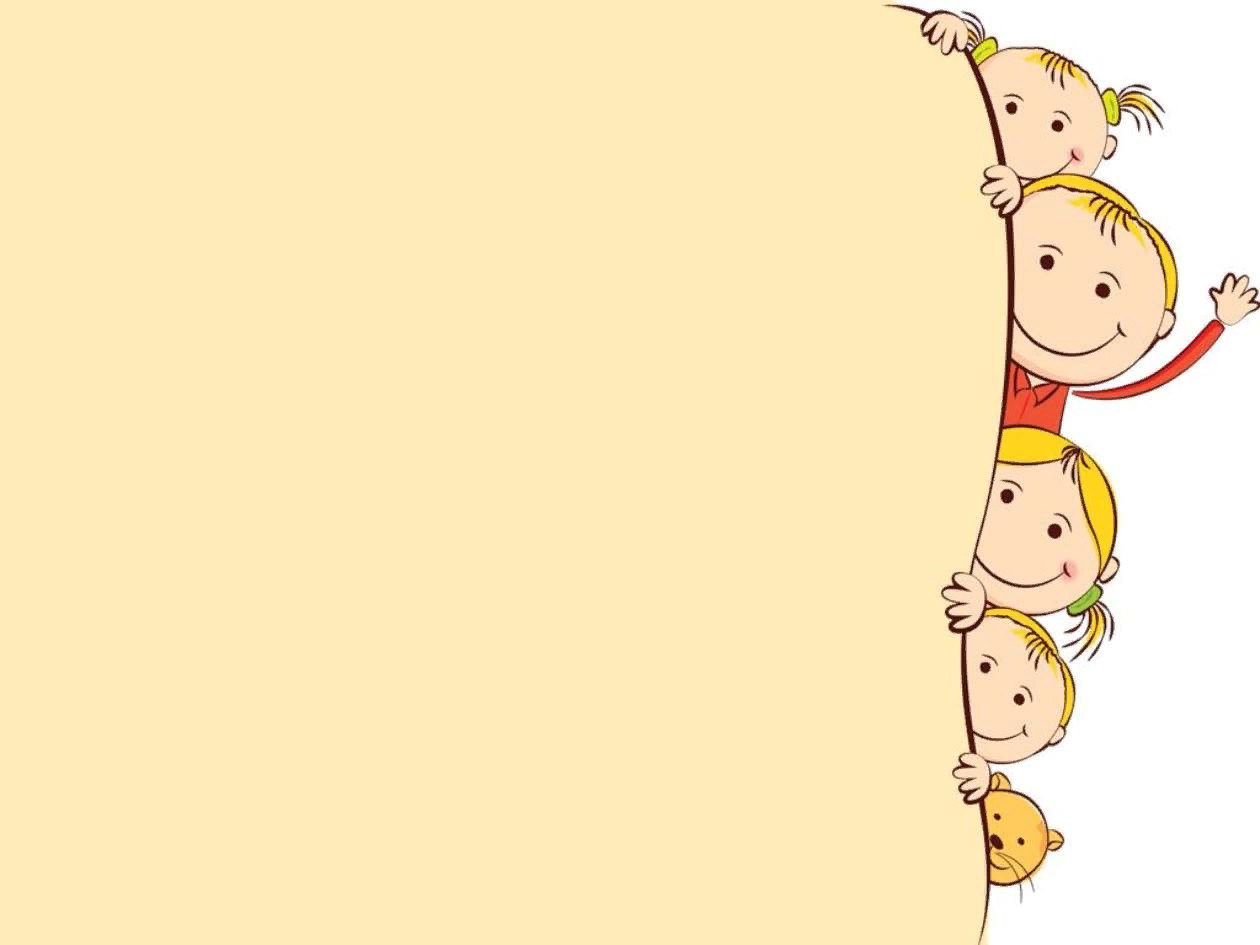 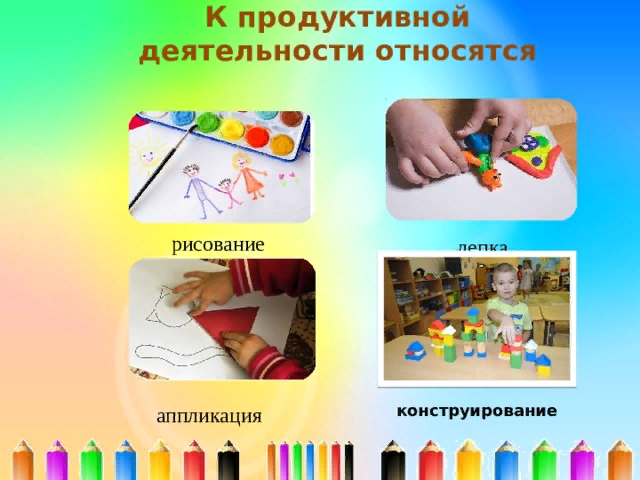 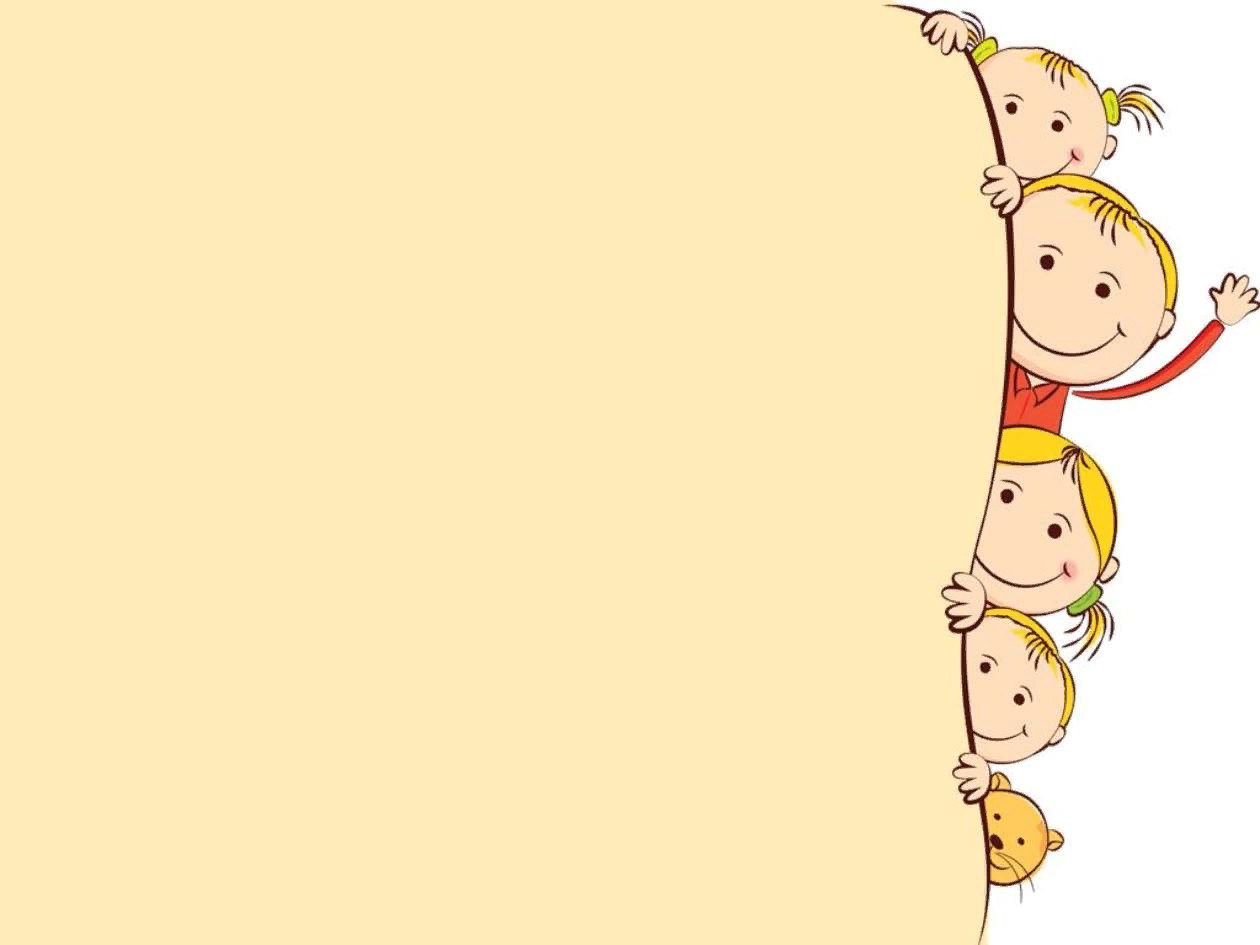 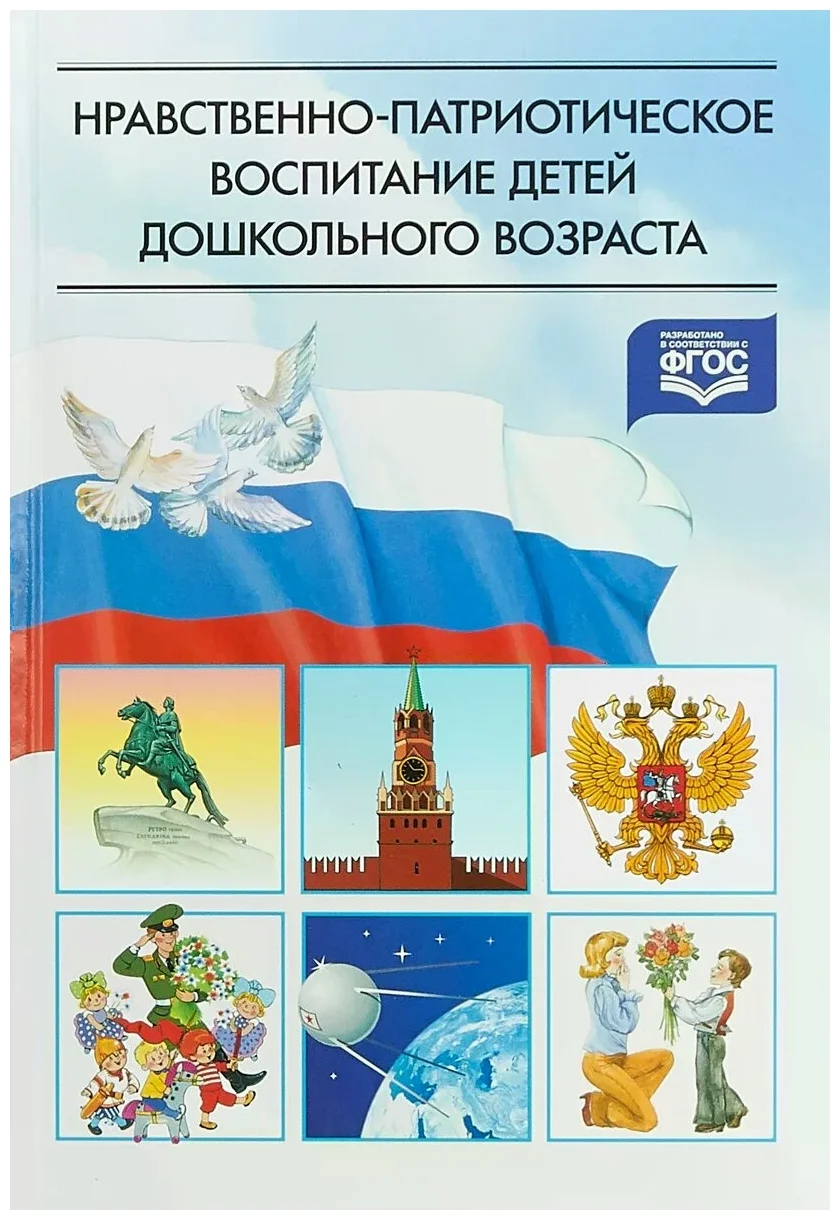 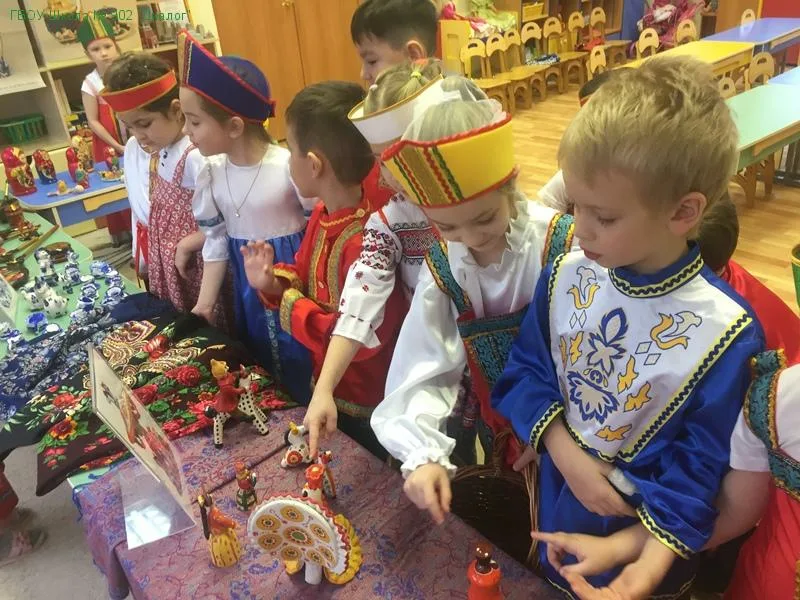 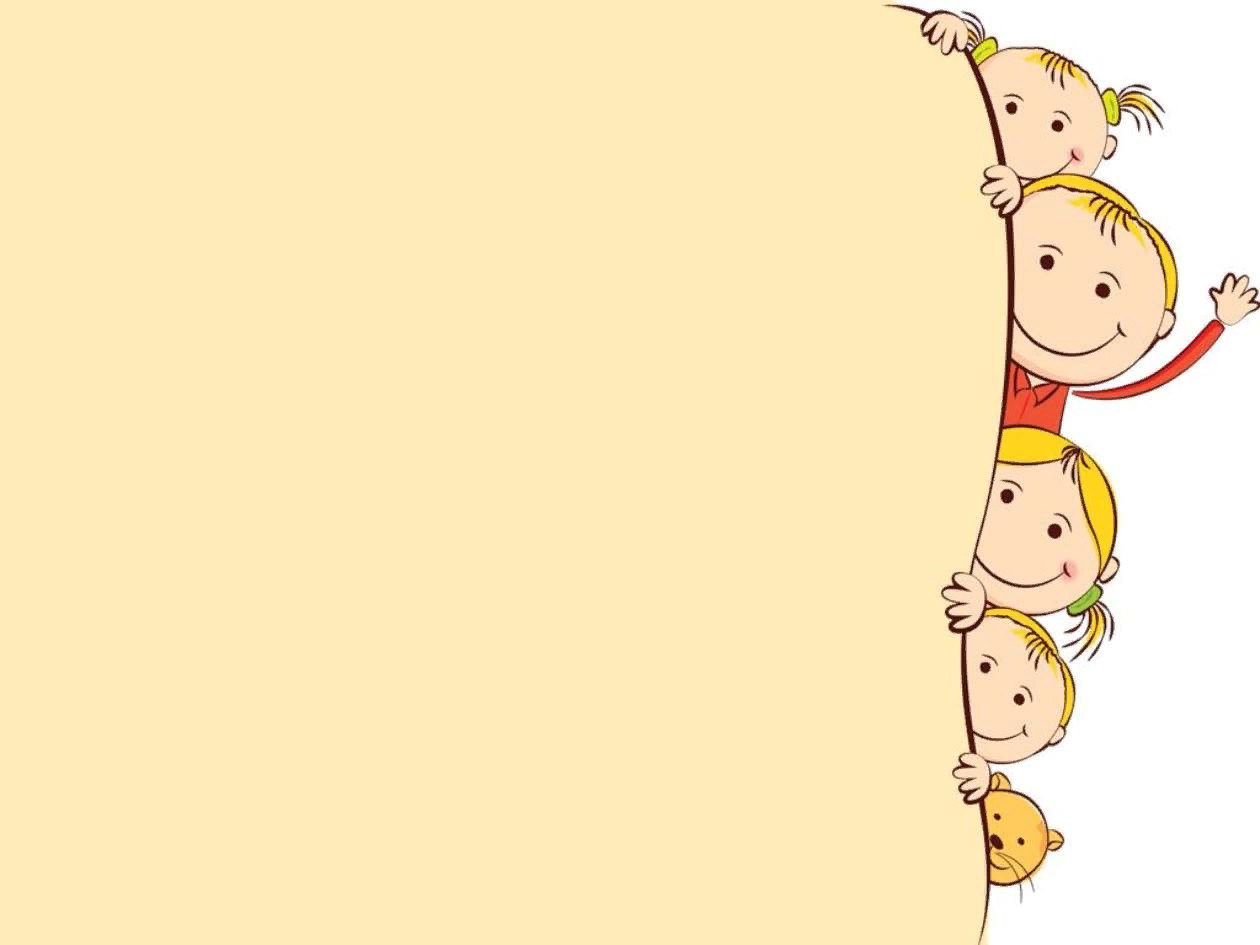 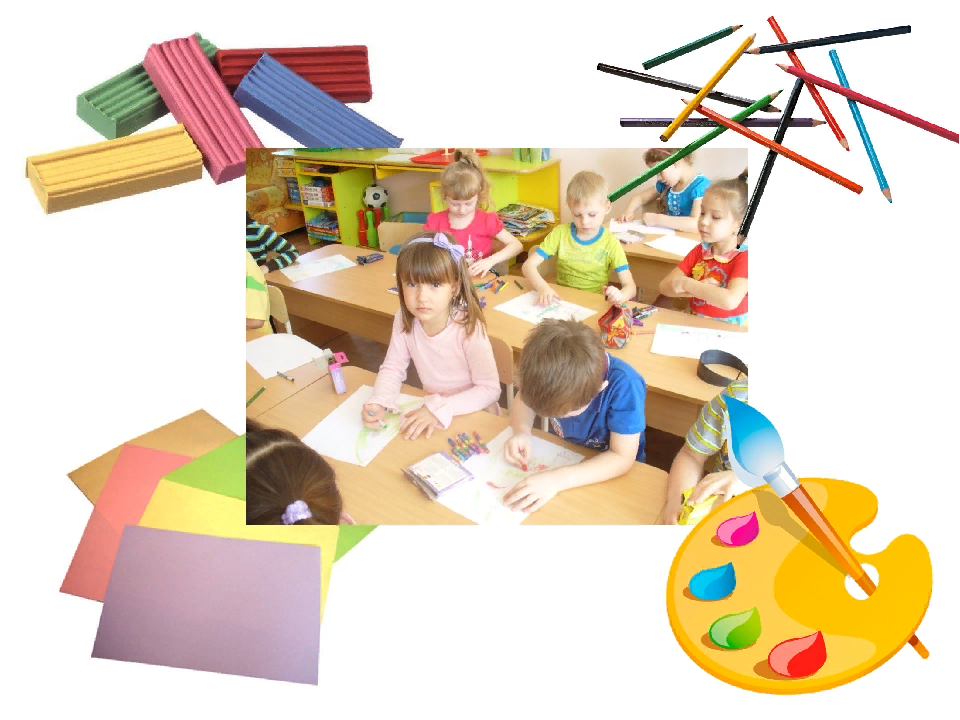 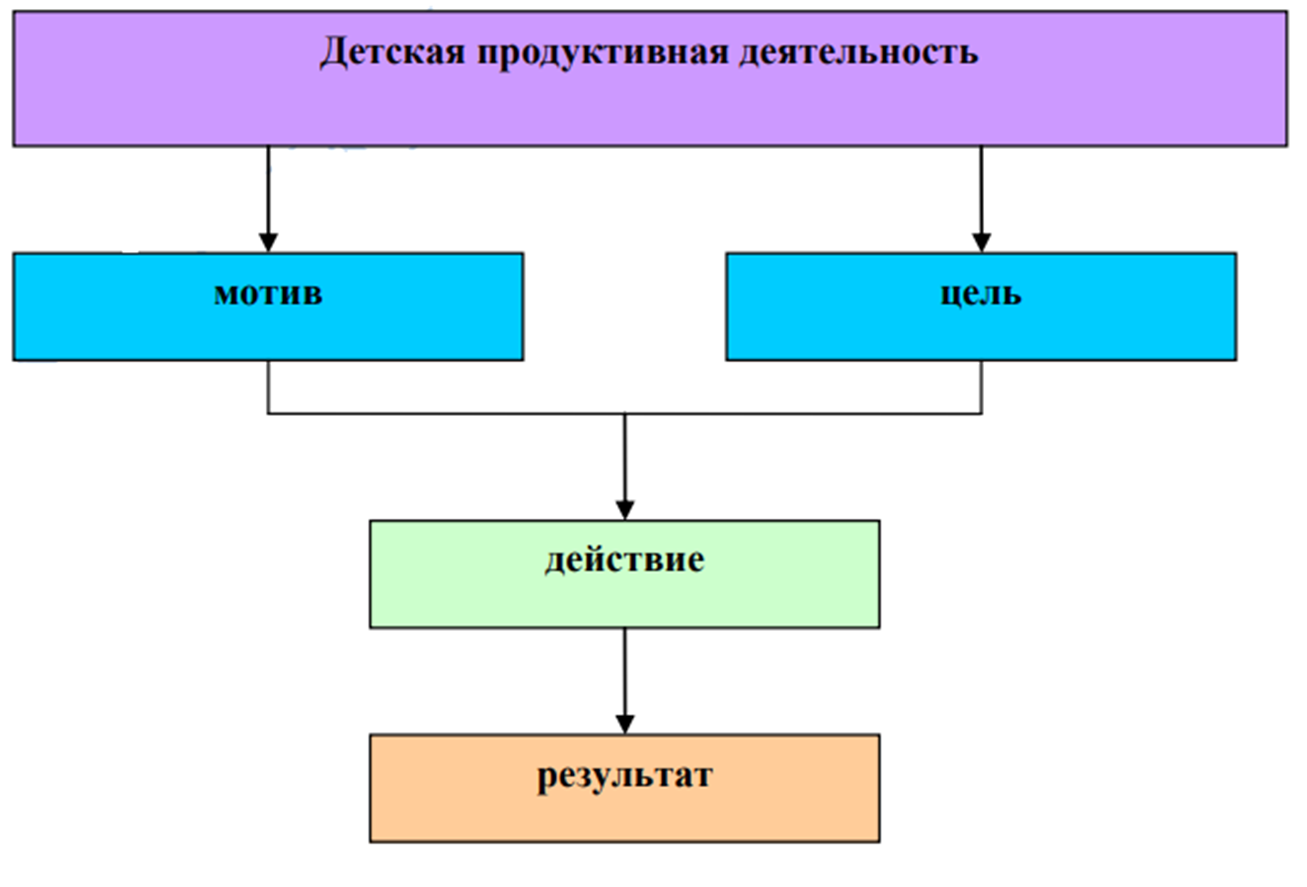 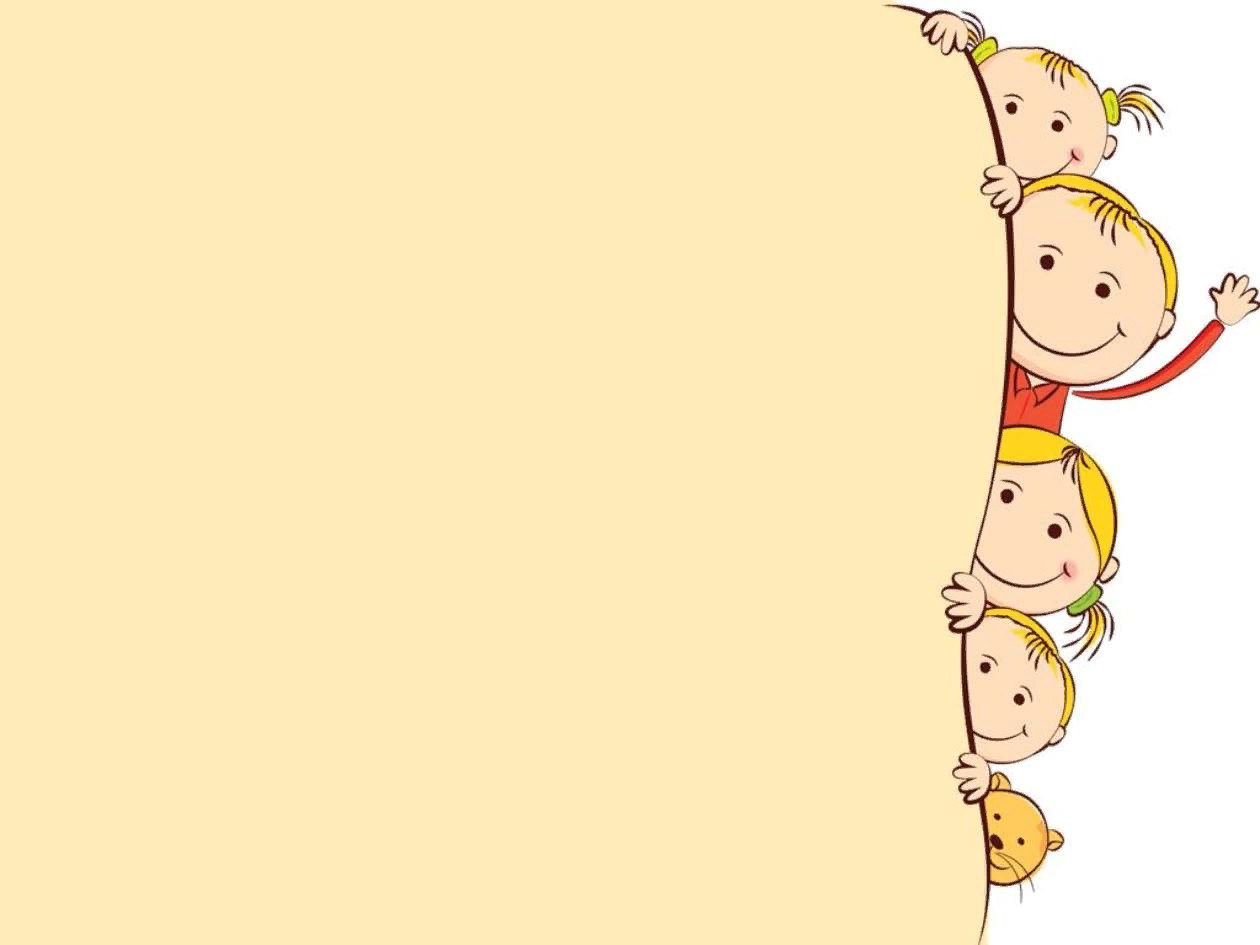 +Использование технологической карты :

помогает установить внутреннее единство всех компонентов образовательной деятельности

позволяет достаточно успешно планировать образовательную деятельность, так как в арсенале у педагога появляется определенный алгоритм действий;

дает педагогу определенную психологическую защищенность, уверенность в правильности своих действий. эффективно организовать образовательную деятельность воспитанников

обеспечить реализацию личностных умений каждого воспитанника в соответствии с требованиями ФГОС дошкольного образования

организовать поэтапную самостоятельную, развивающую,
интеллектуально-познавательную и рефлексивную деятельность дошкольников
существенно сократить время на подготовку педагога к
».
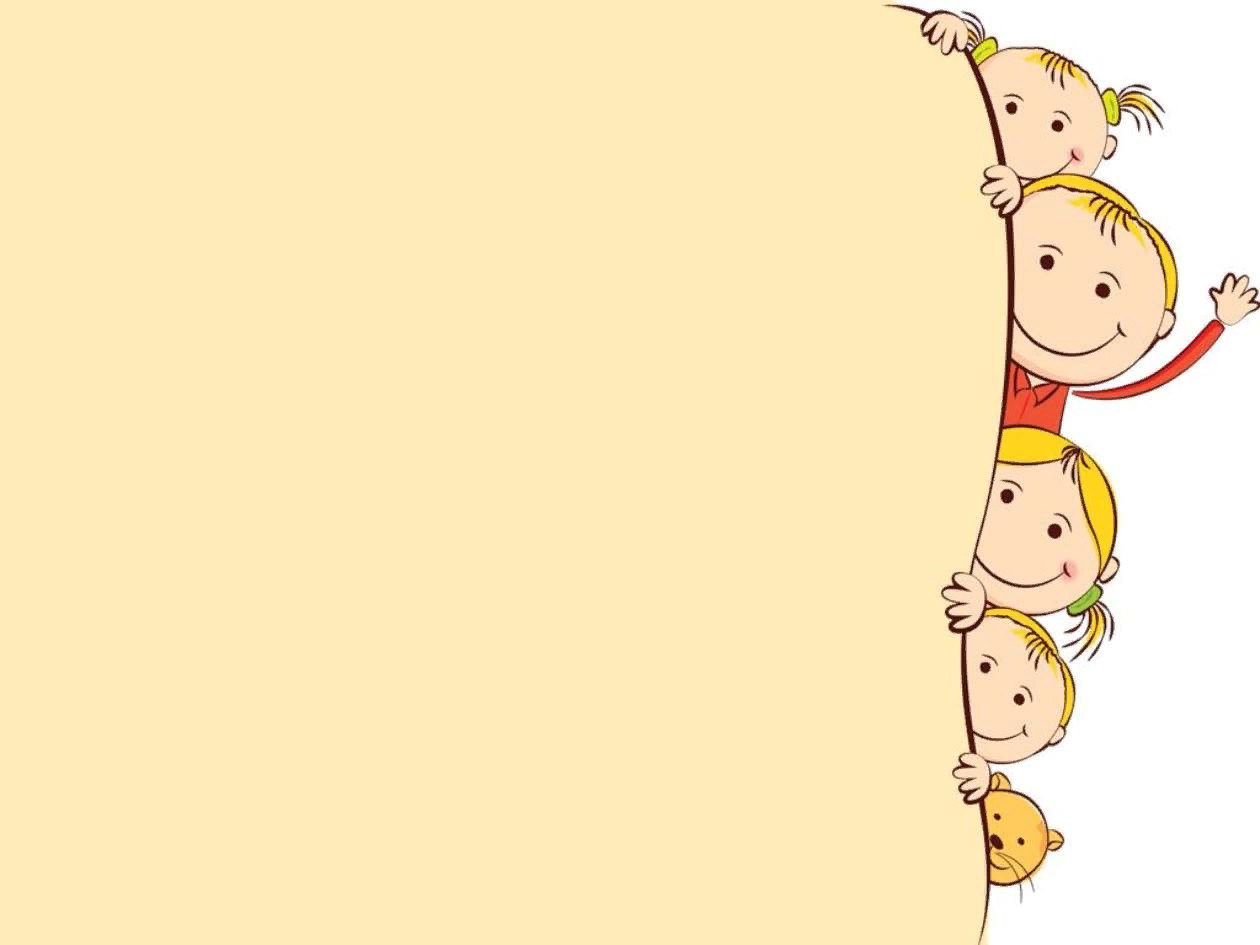 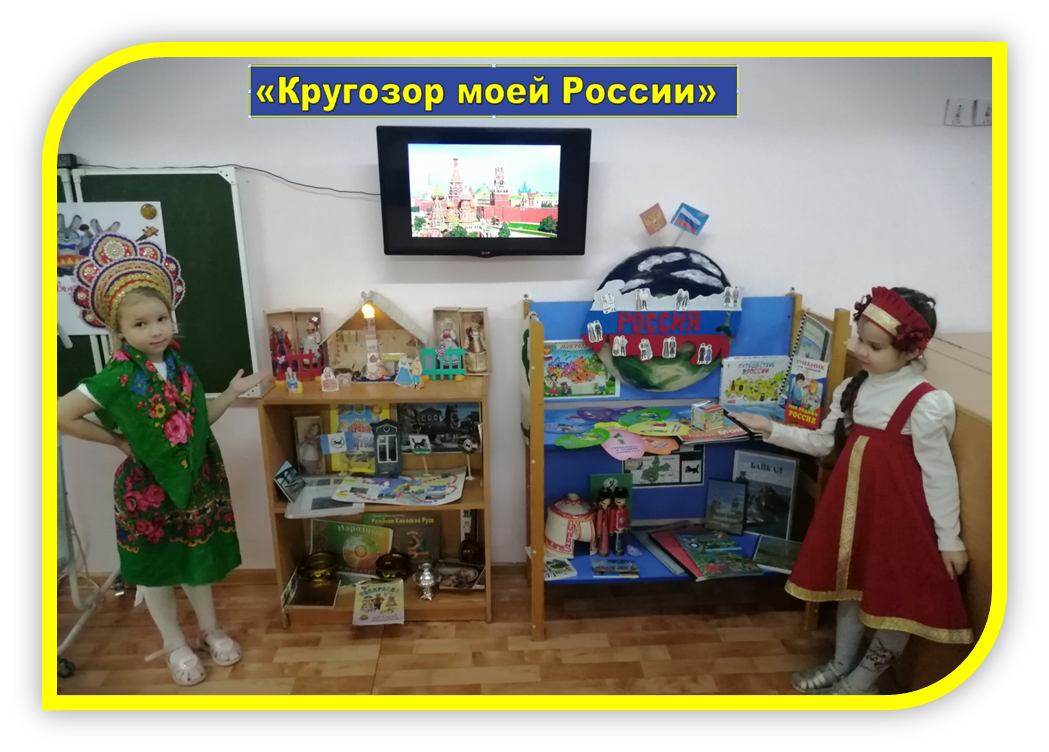 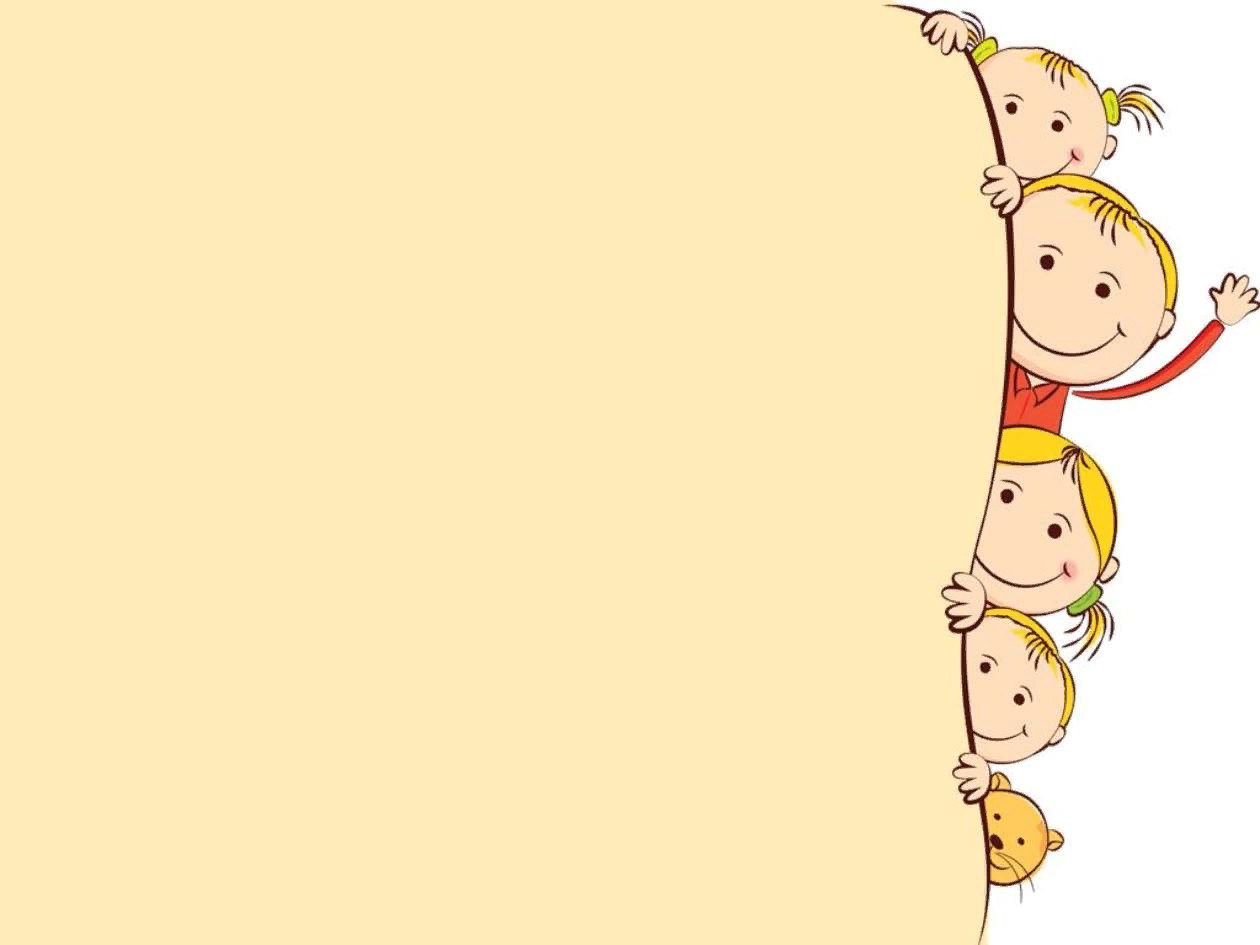 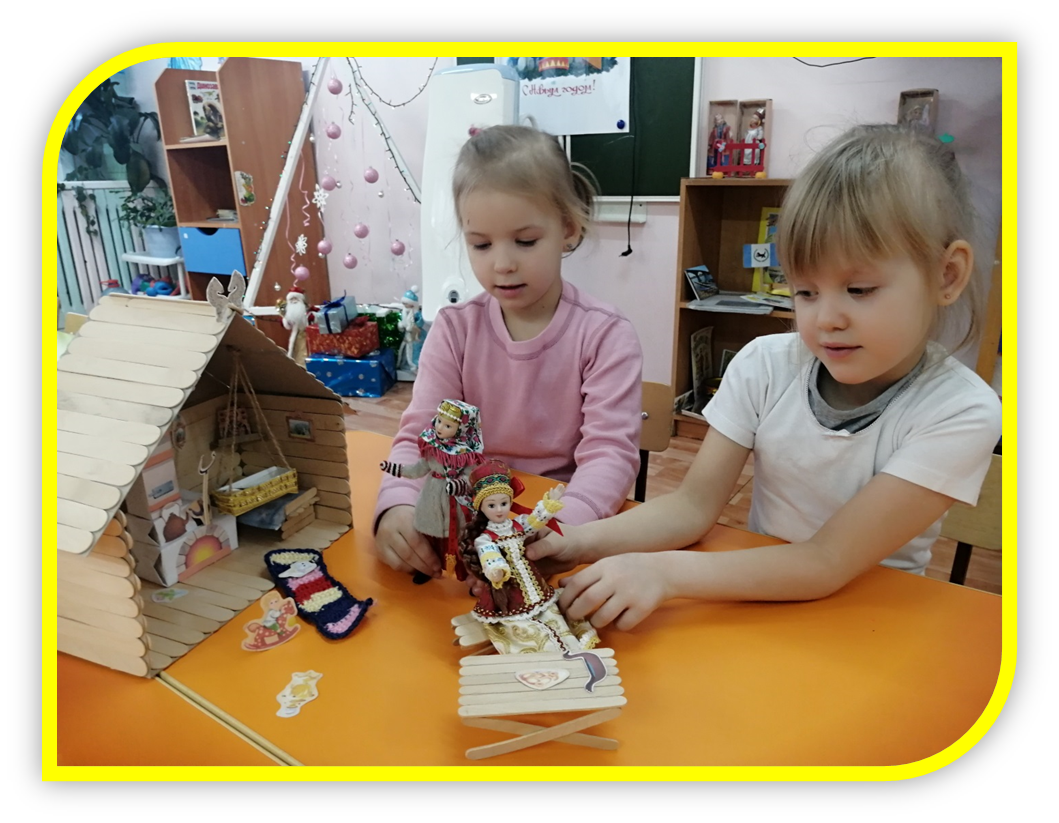 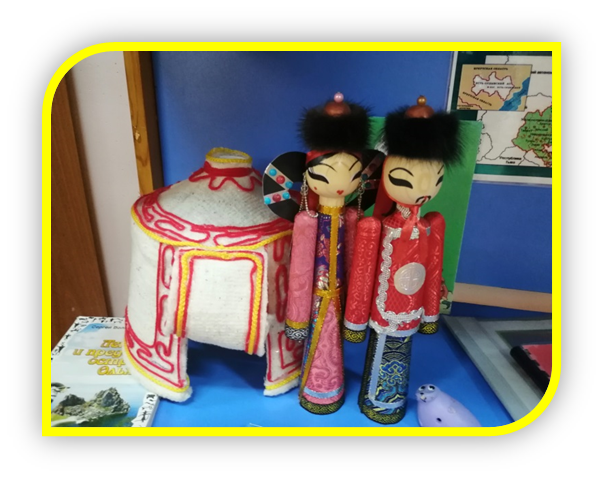 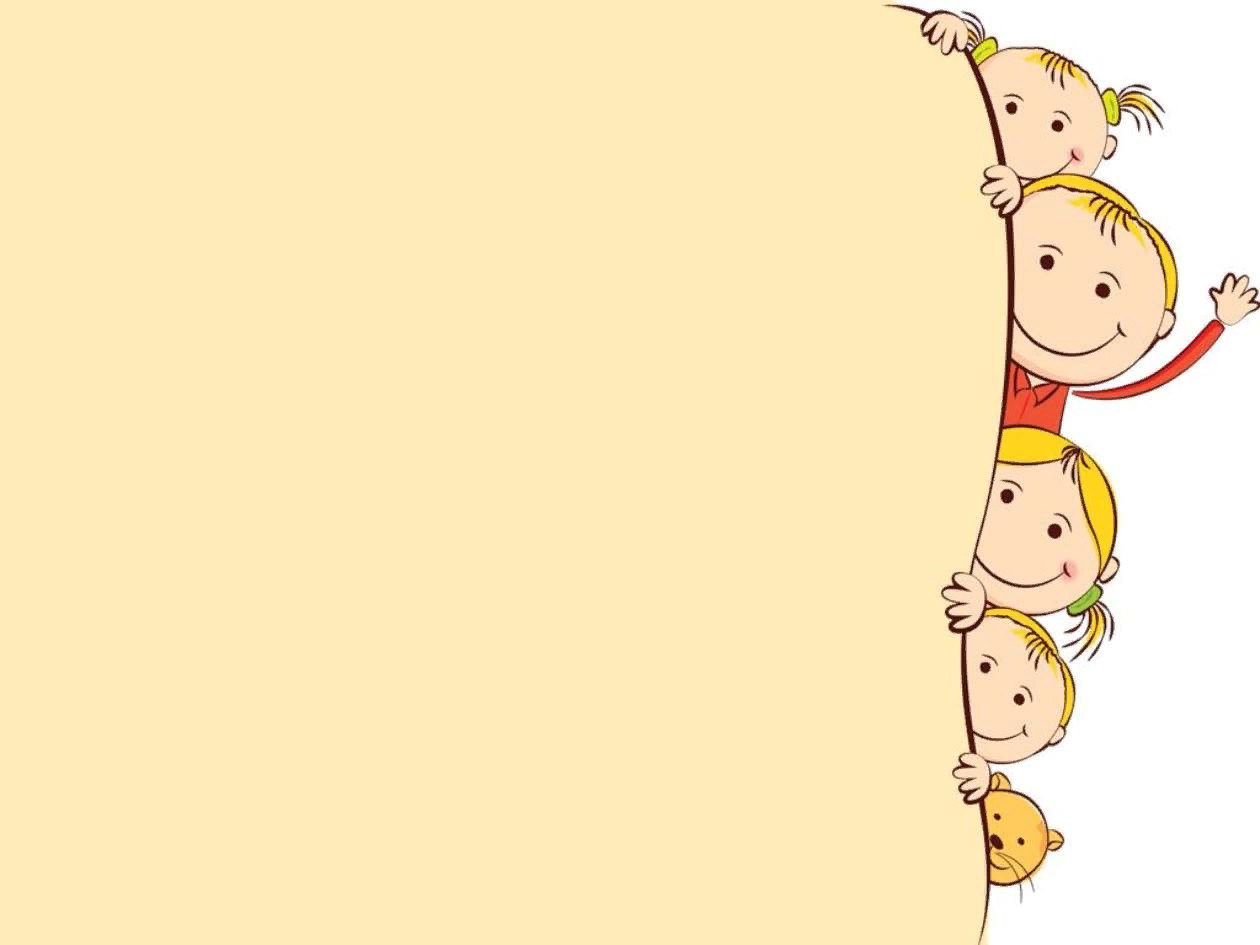 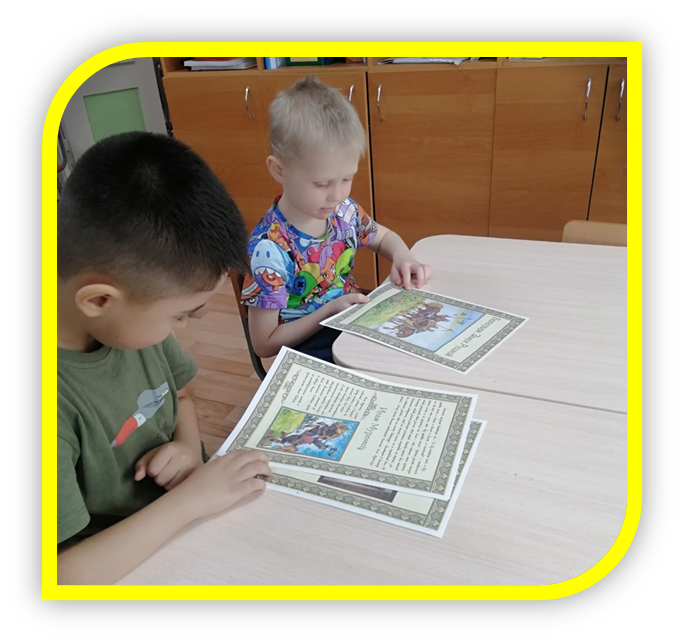 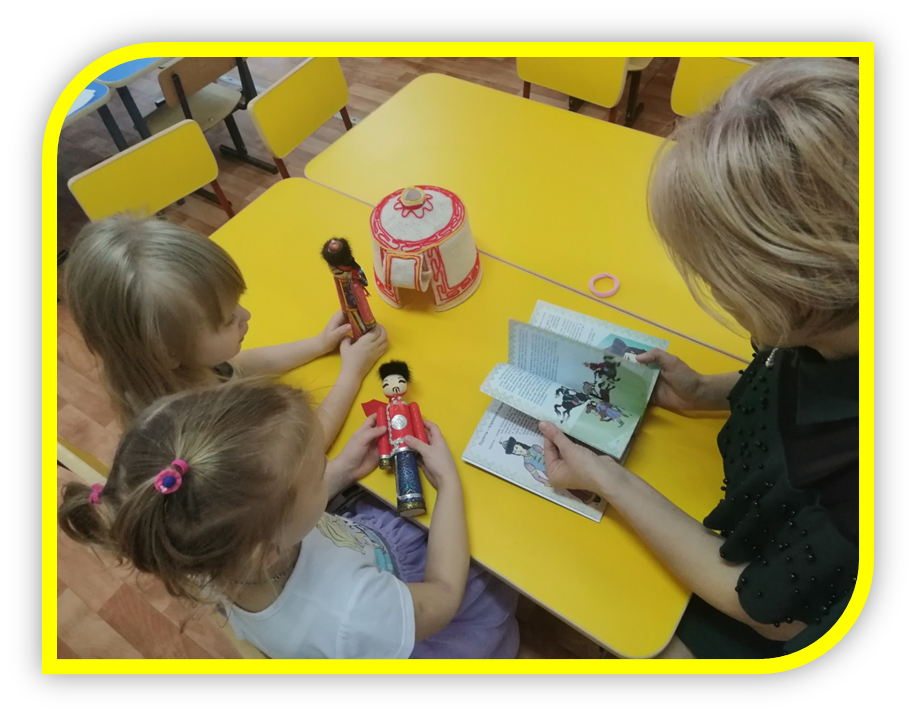 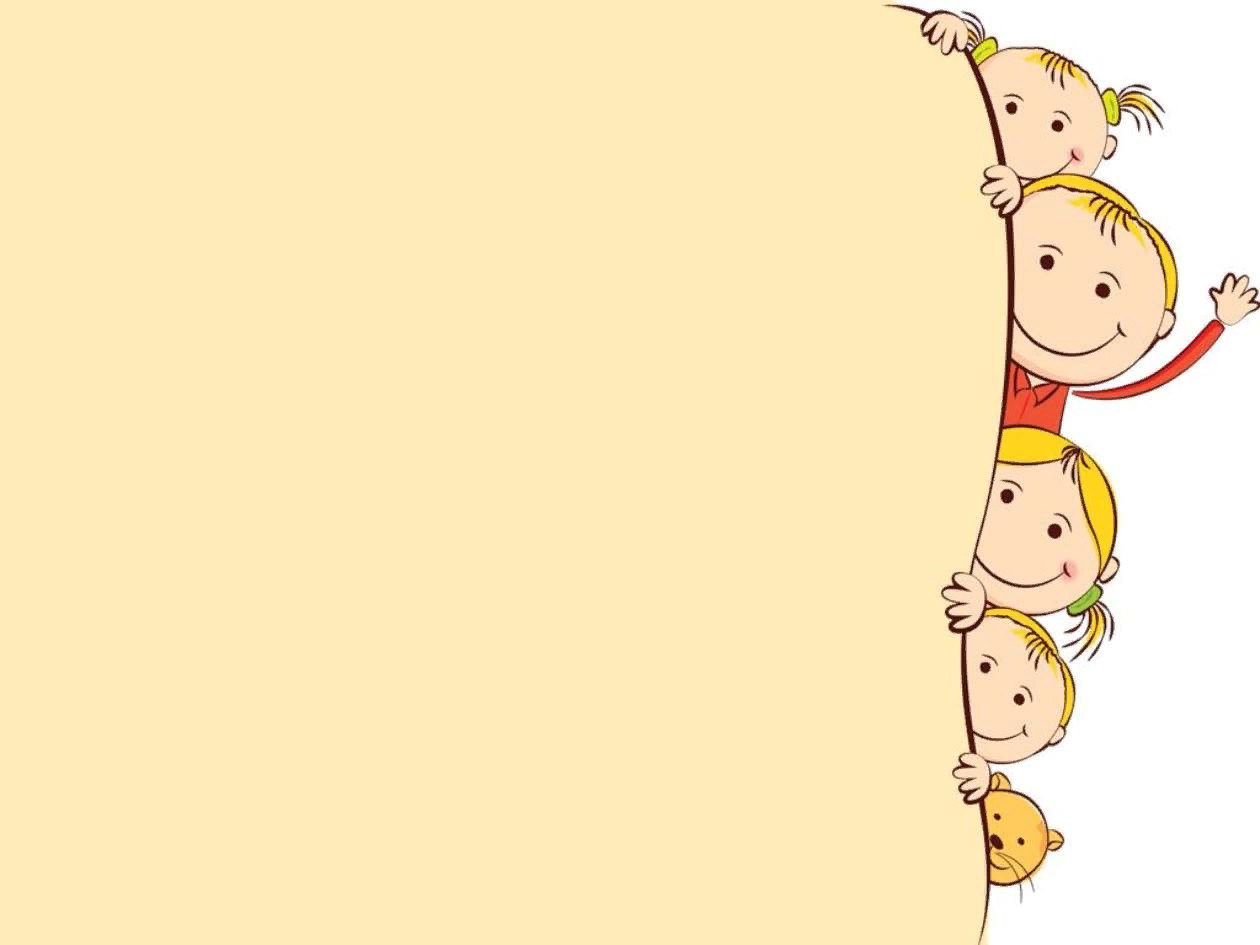 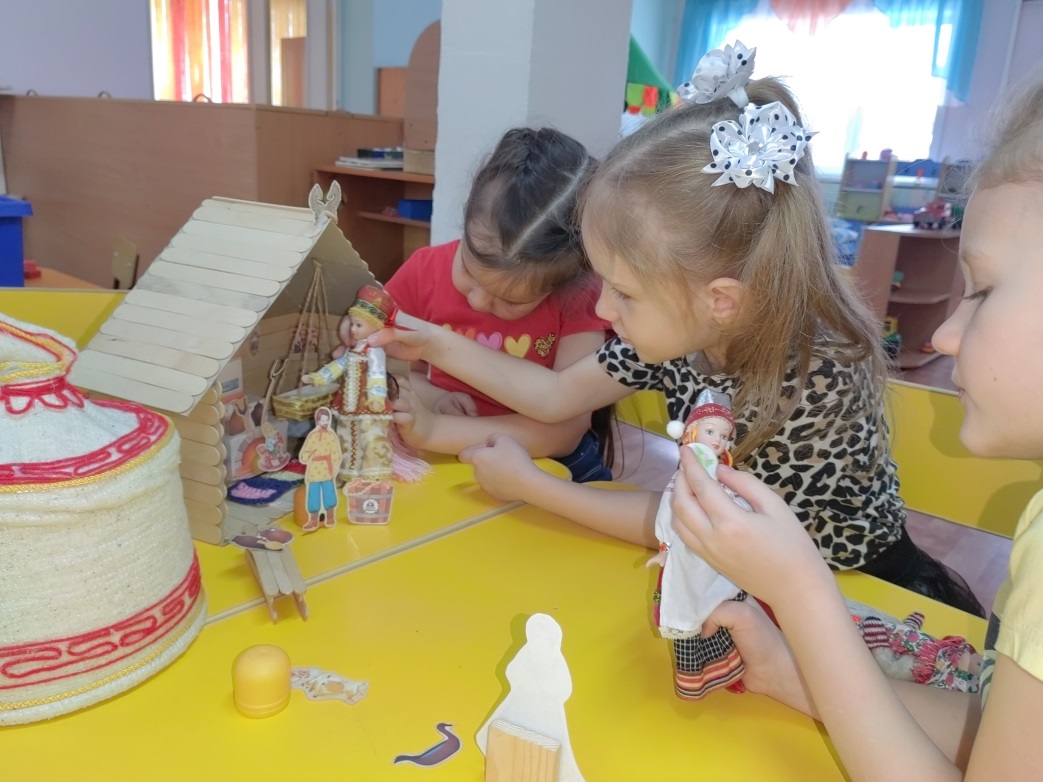 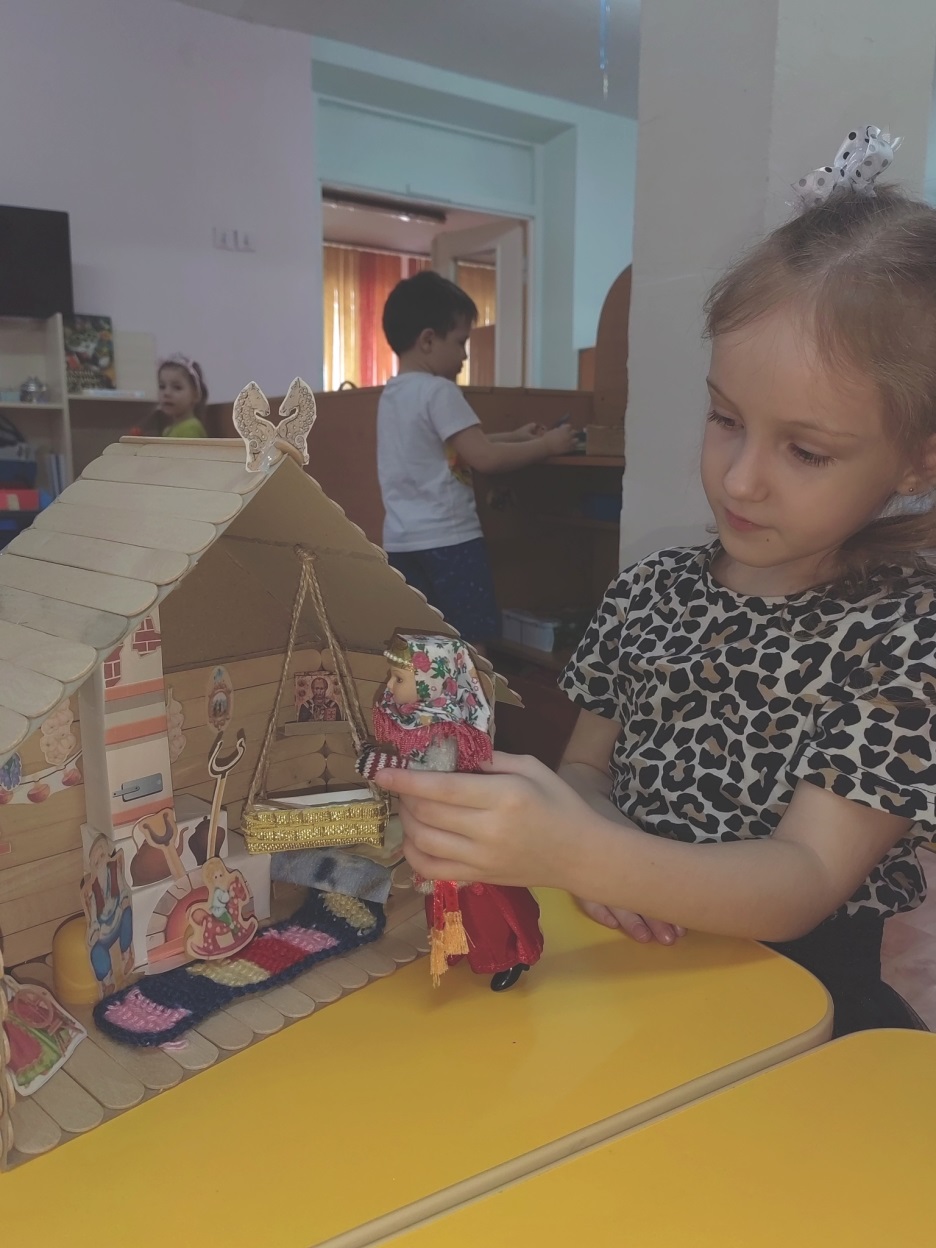 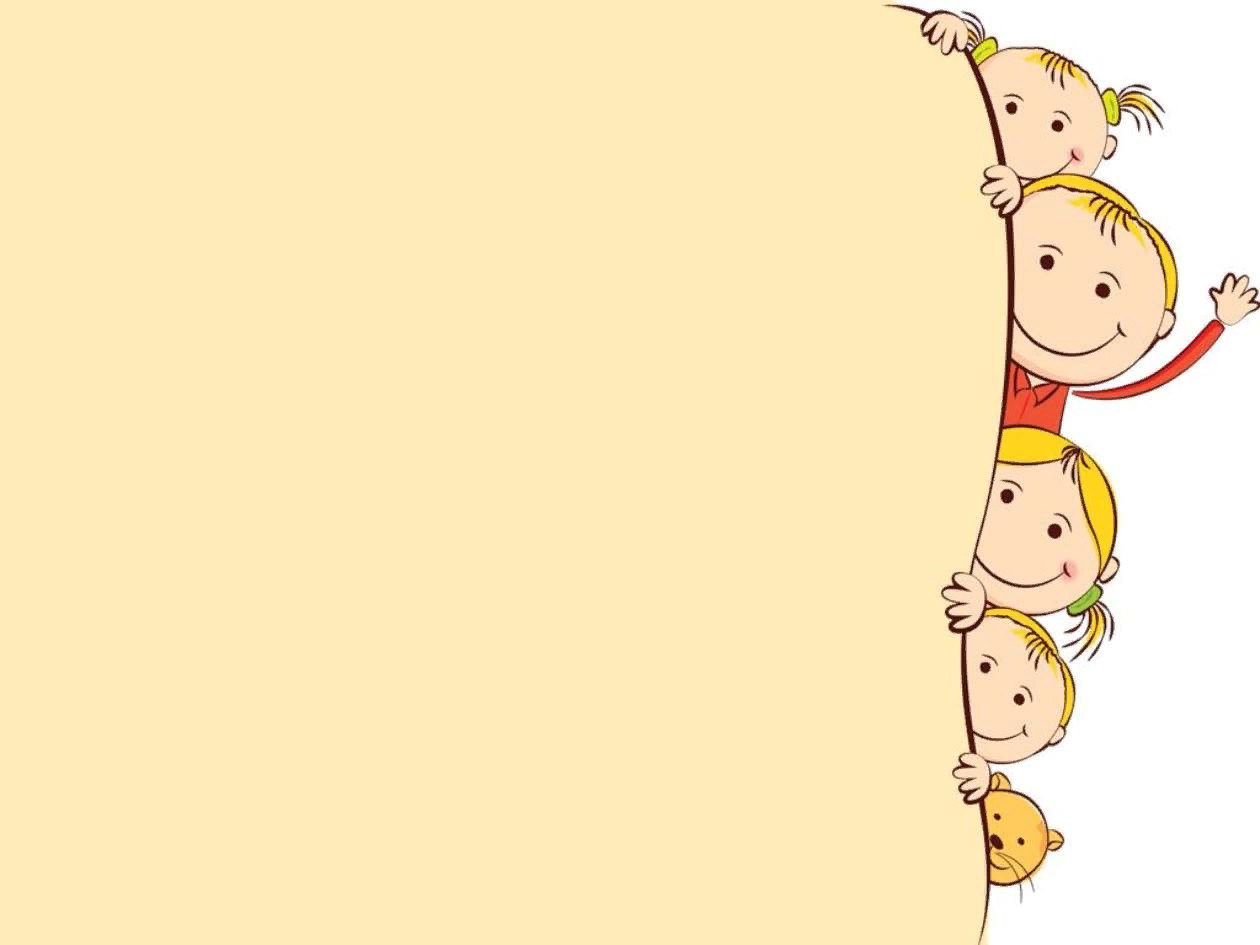 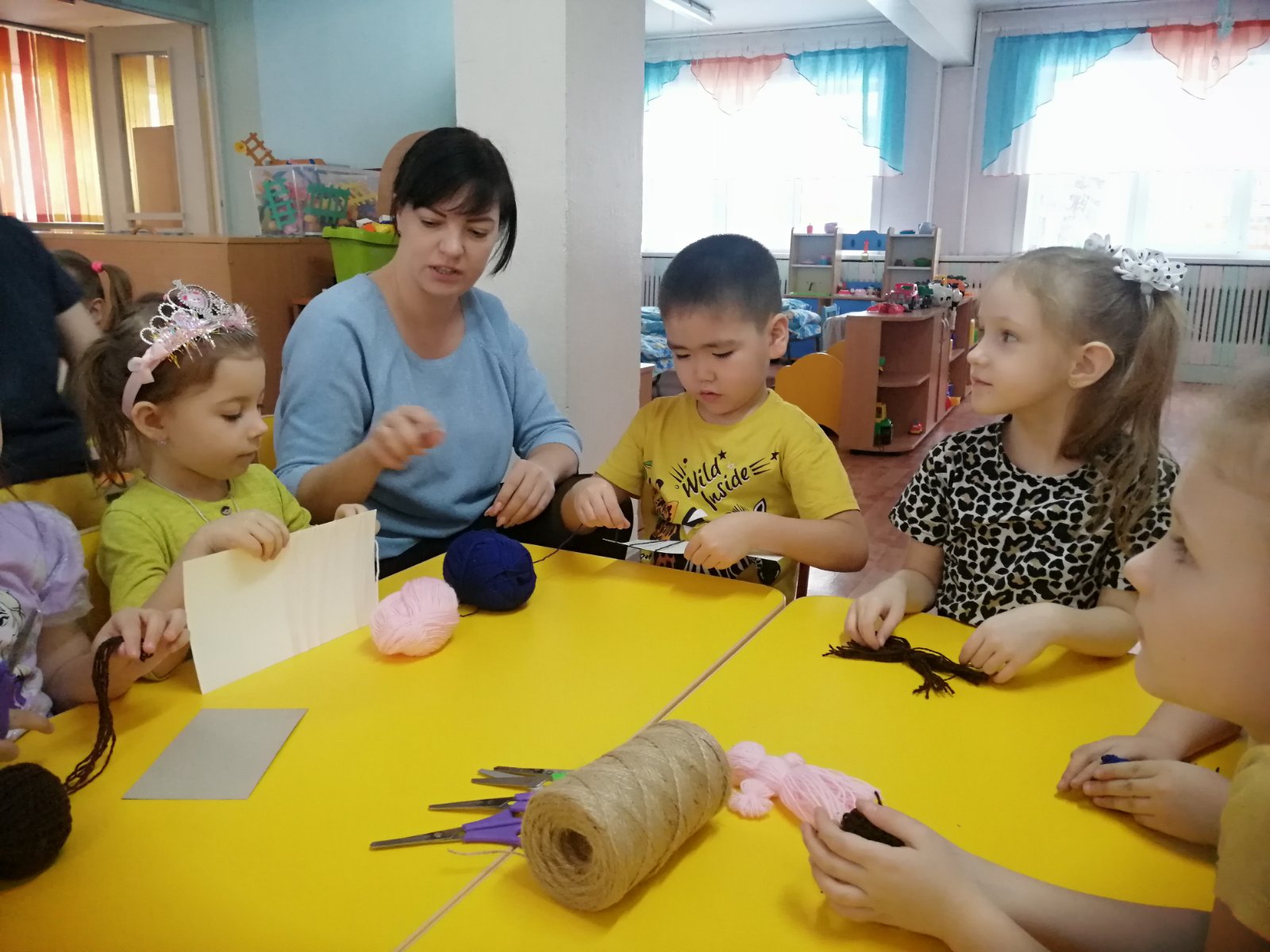 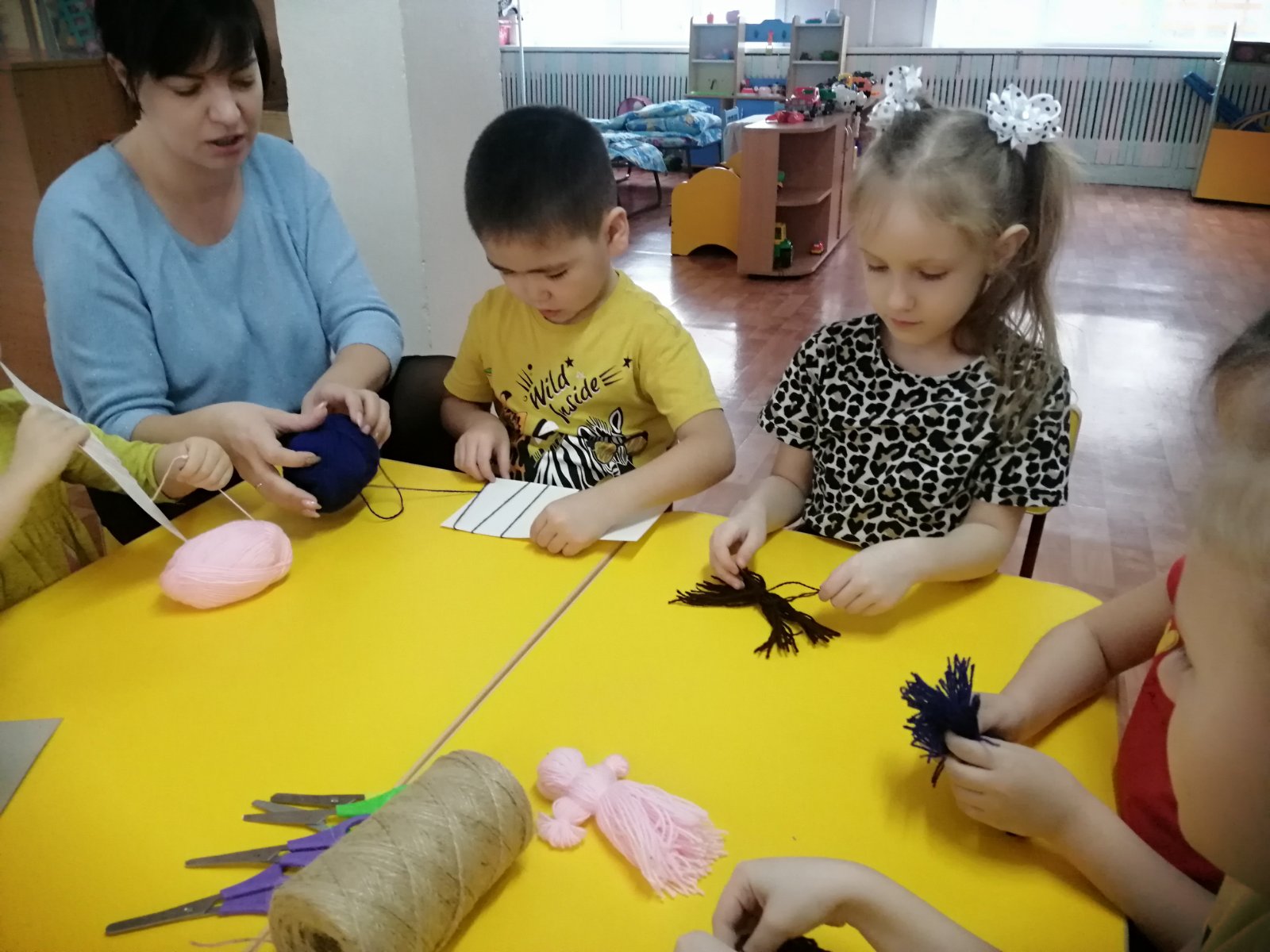 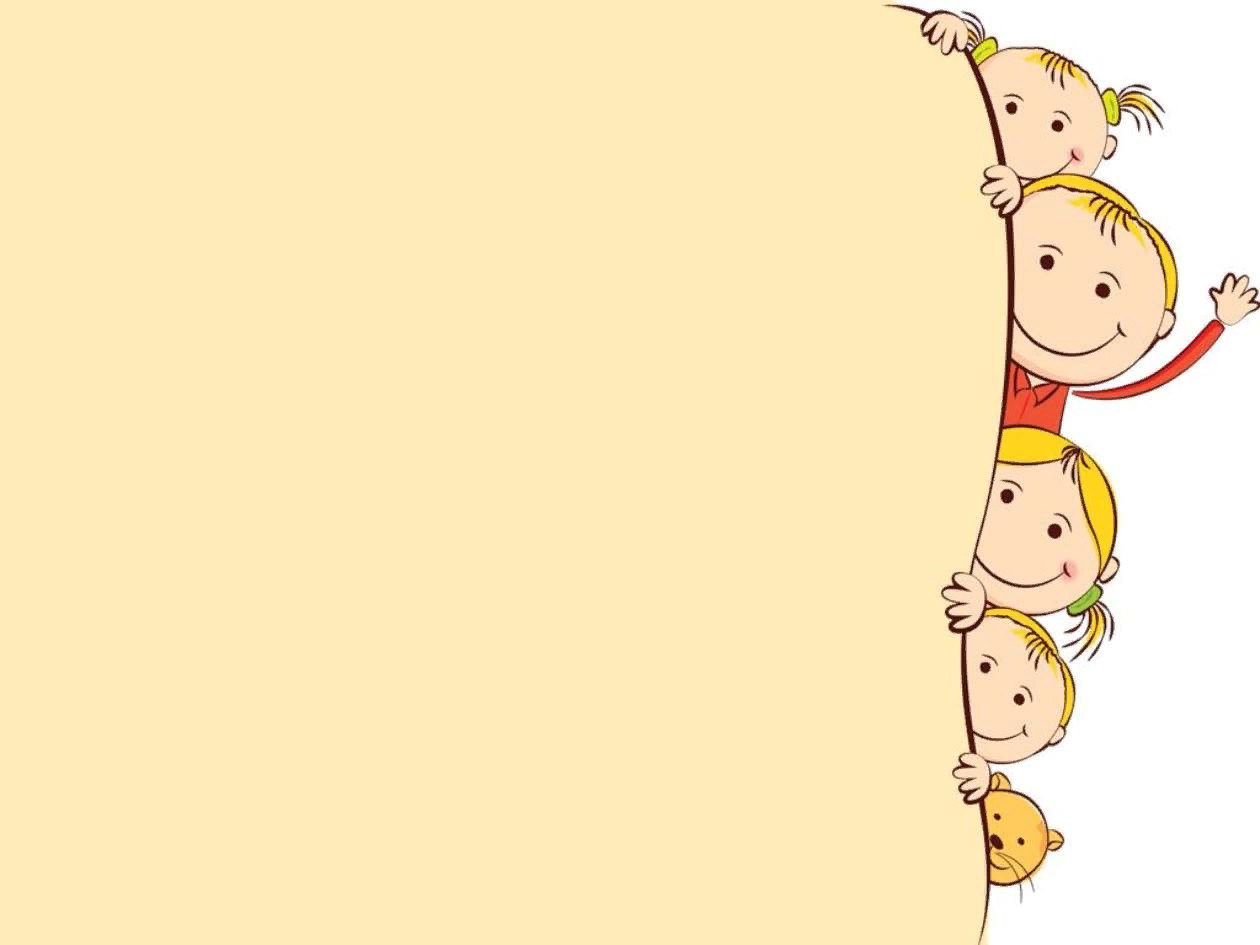 Цель :Создать в группе обстановку для творческой активности детей, способствовать возникновению и развитию самостоятельной художественной деятельности у детей дошкольного возраста.
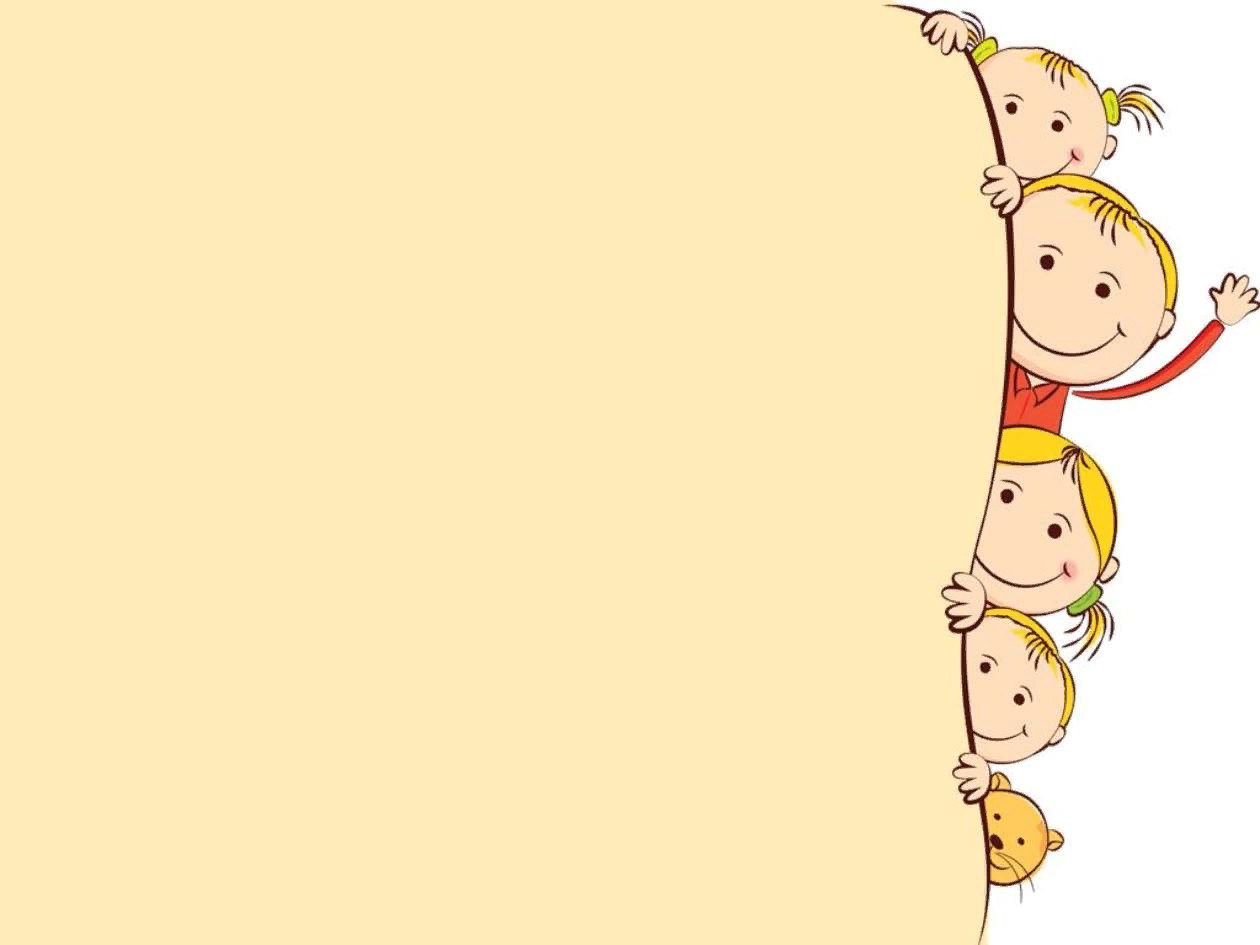 Задачи •развитие творческих способностей через продуктивную деятельность и активизация заинтересованности детей  в выполнении того или иного вида продуктивной деятельности;формирование собственного видения жизни ;стимулирование интереса к продуктивной активности (желание рисовать, строить, лепить,  петь, заниматься театрализацией — это важные показатели взросления ребёнка, поэтому такие порывы в любом возрасте подавлять нельзя);формирование ощущения предметного мира, а также его моделирование в различных видах продуктивной деятельности (к примеру, со второй младшей группы дети начинают говорить о планете
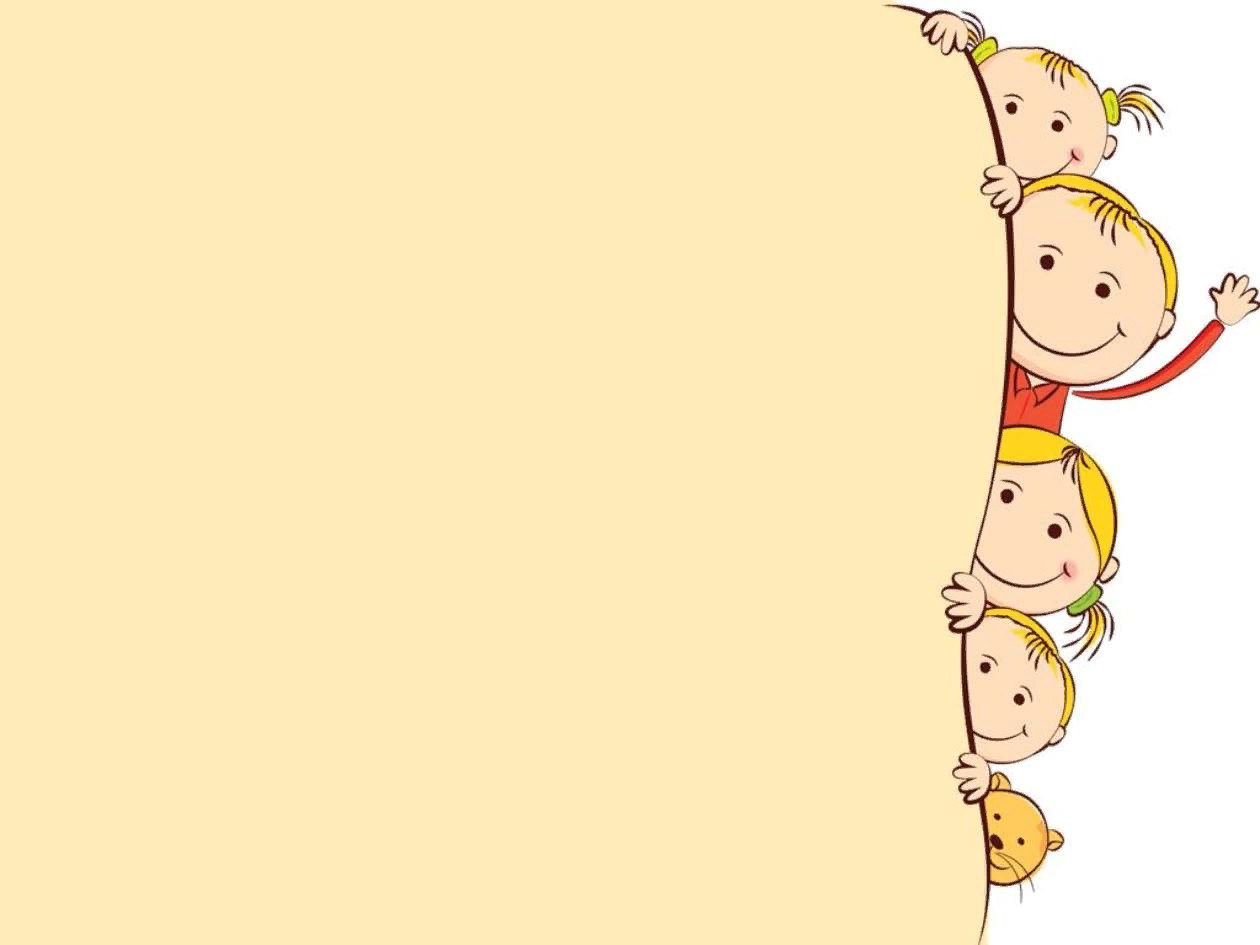 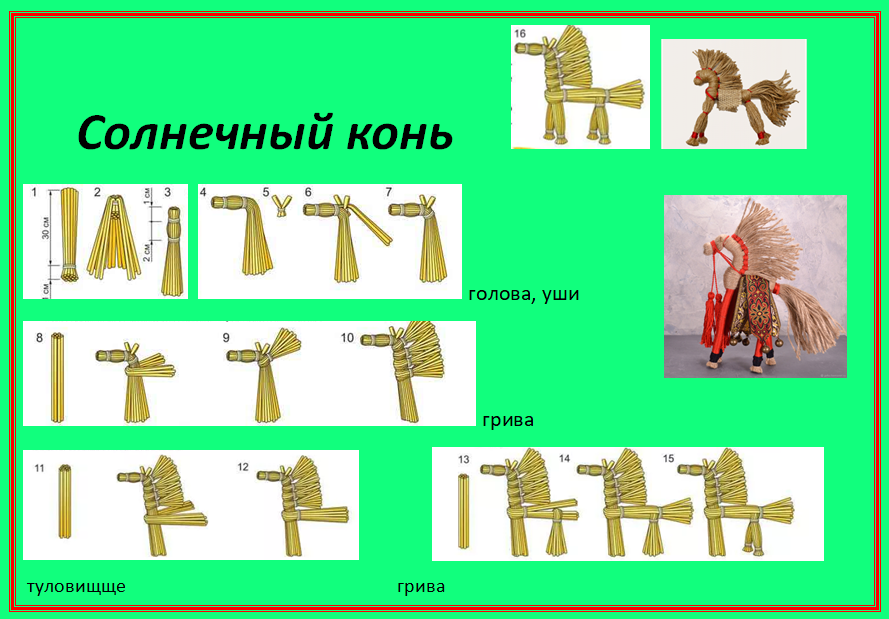 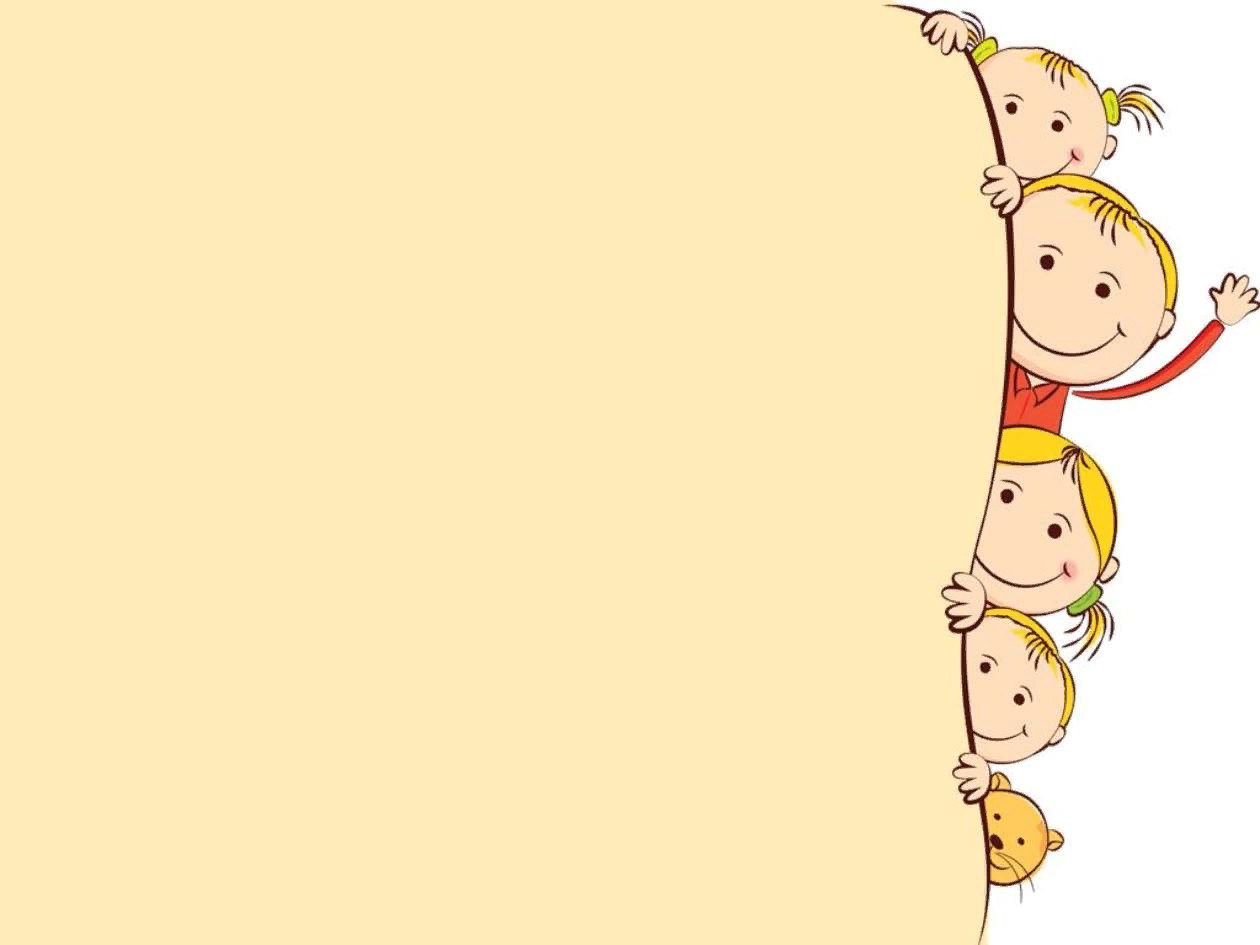 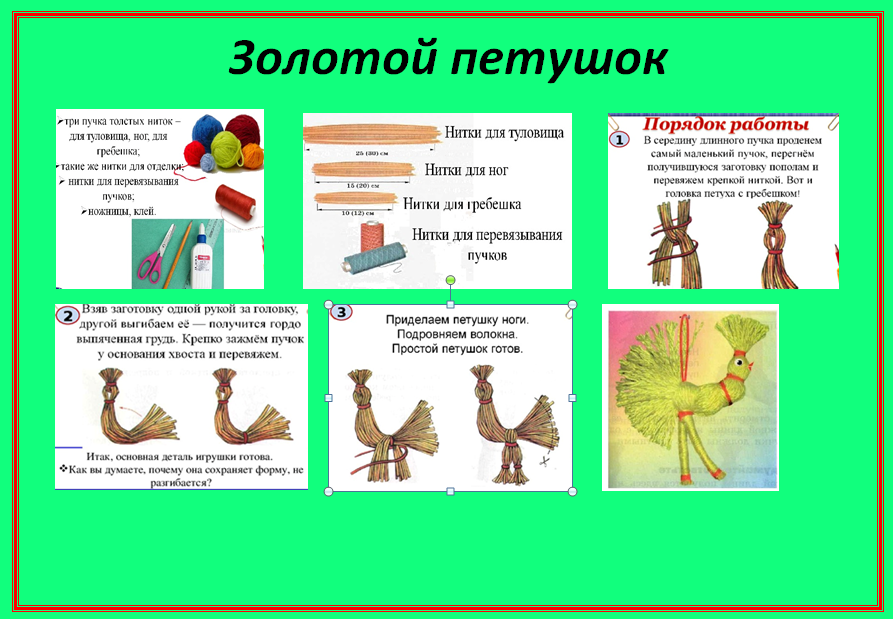 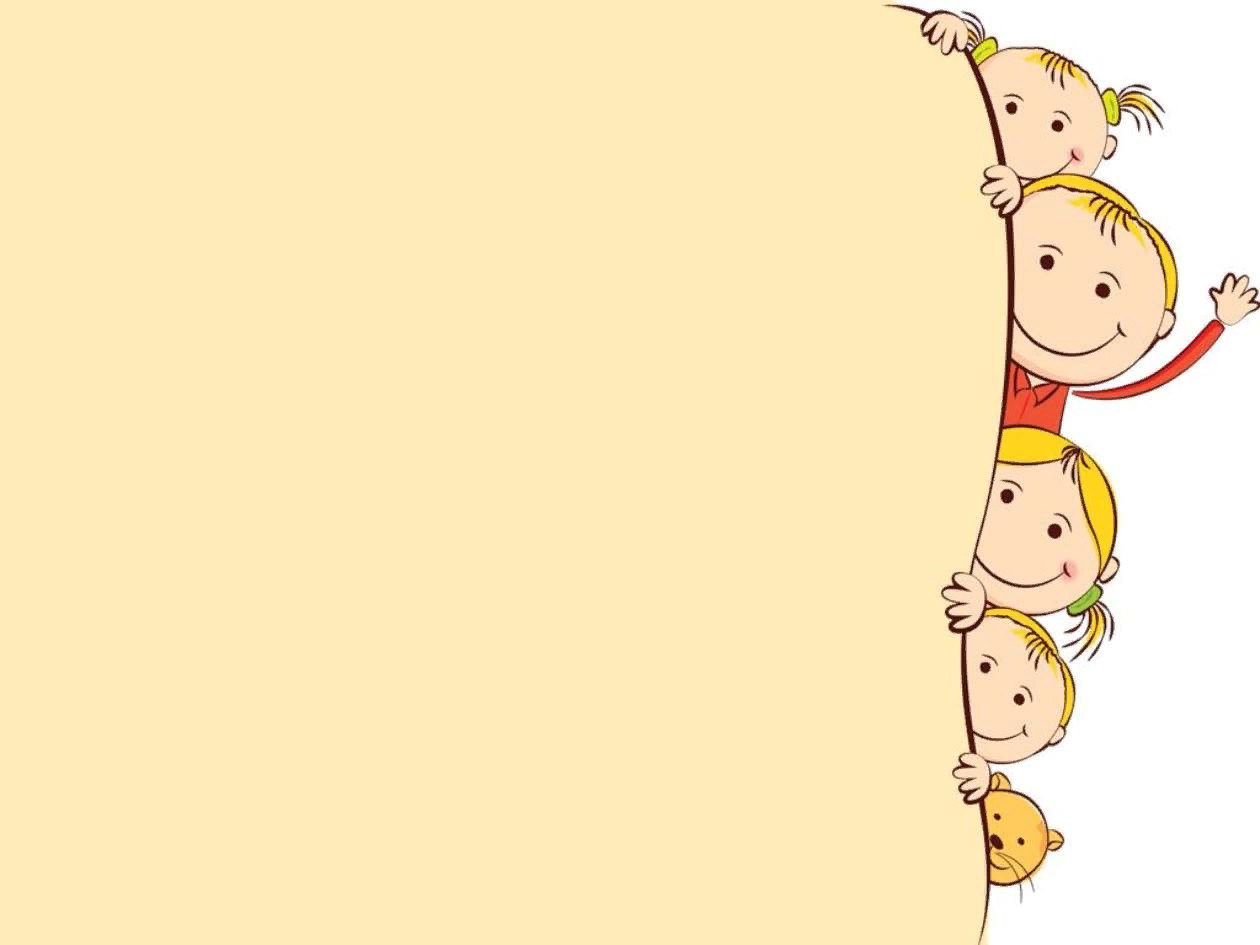 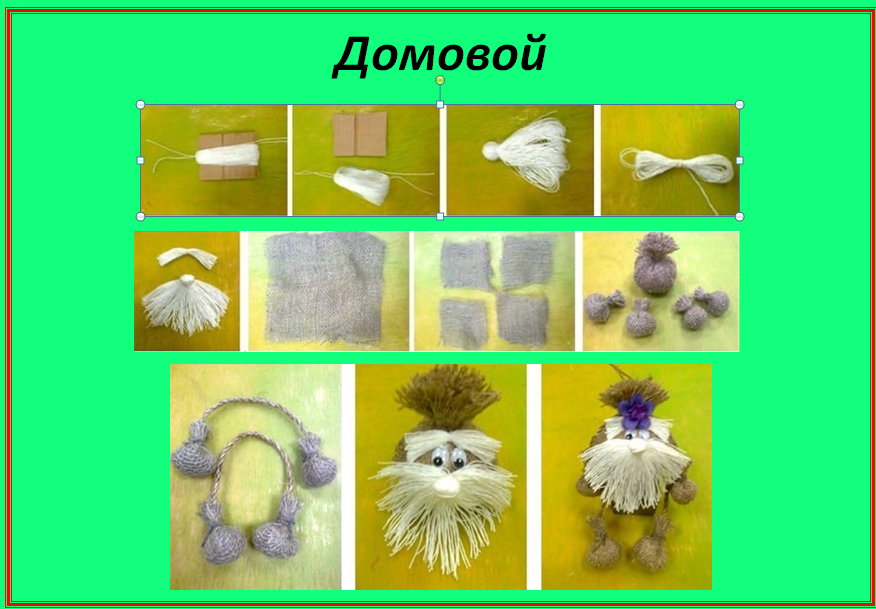 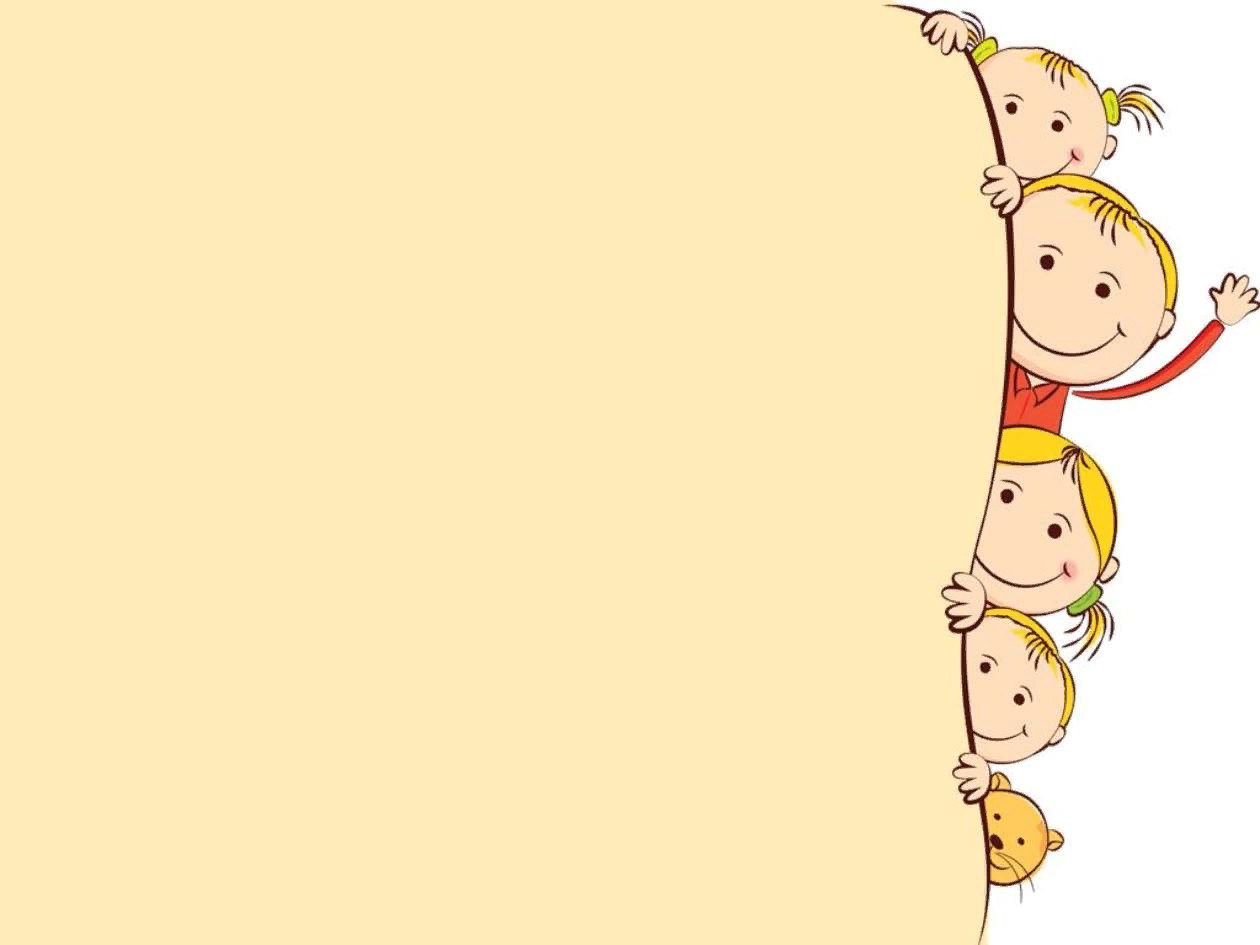 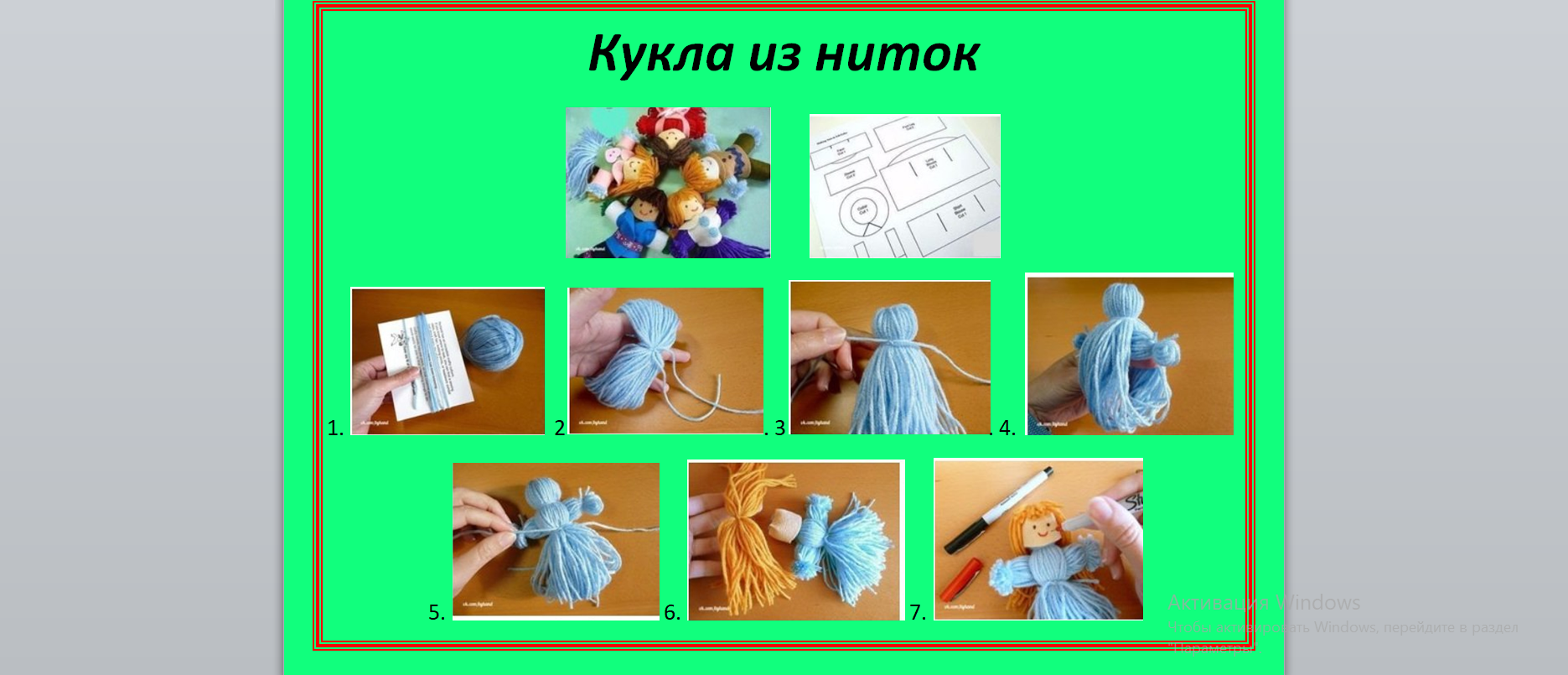